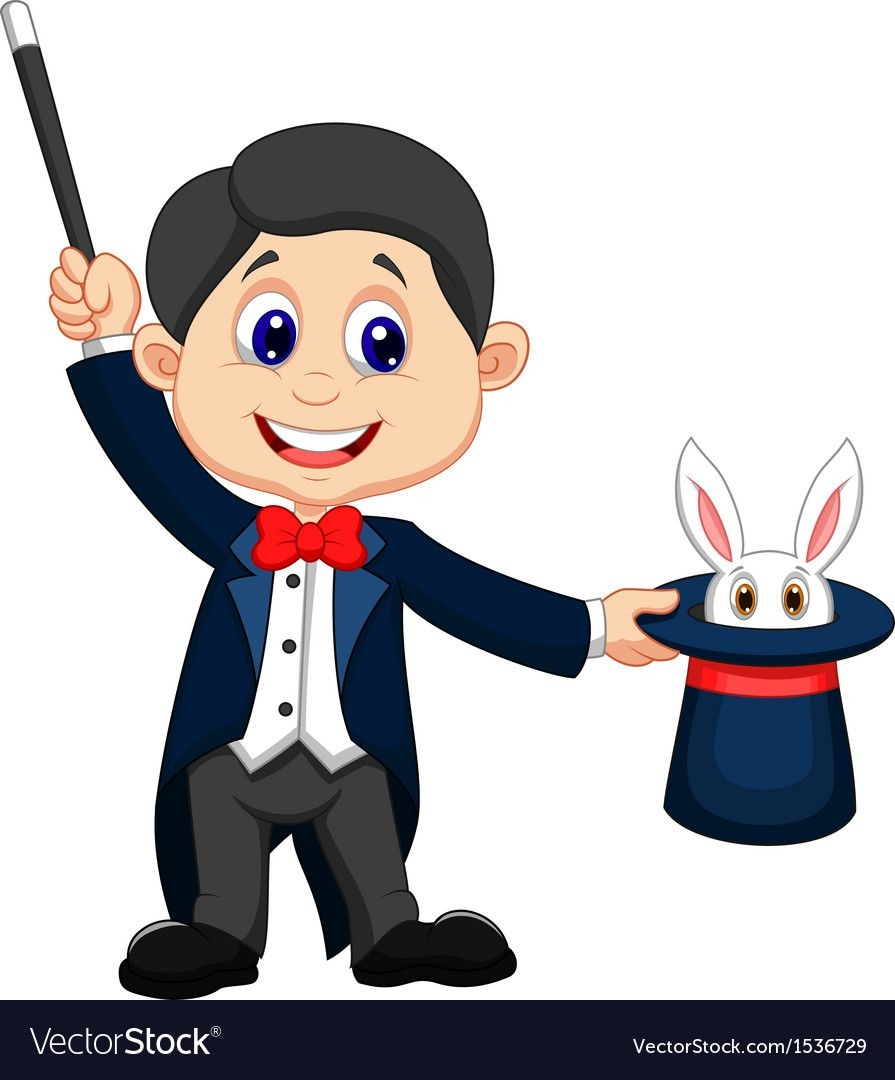 Навчання грамоти
Читання
Післябукварний період
Урок 98
Дмитро Чередниченко. 
Фокус-мокус
Налаштування на урок
Уже дзвінок нам дав сигнал:
Працювати час настав.
Тож і ми часу не гаймо 
Роботу швидше починаймо.
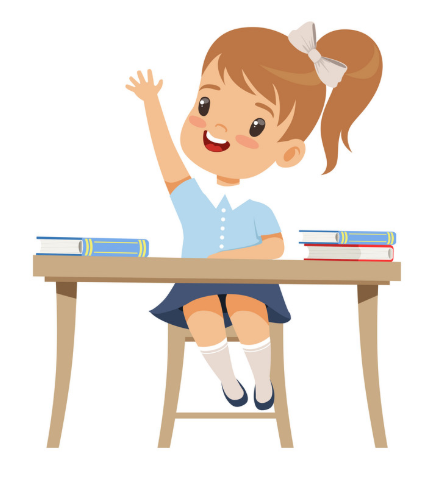 Очікування від уроку
Розглянь персонажів мультфільму «Головоломка». 
Вибери емоцію, з якою ти очікуєш урок
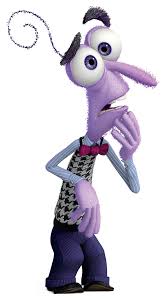 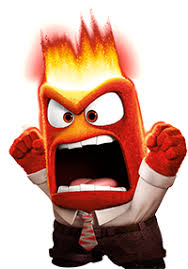 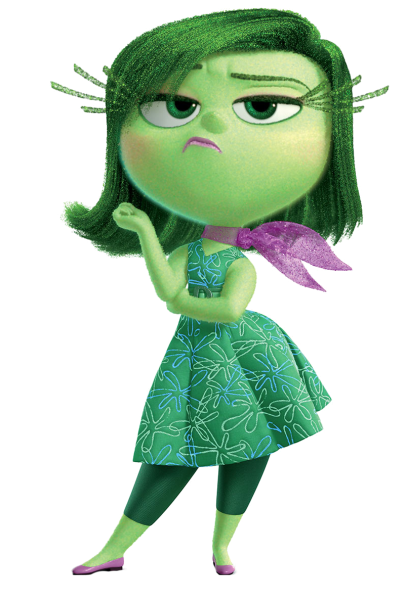 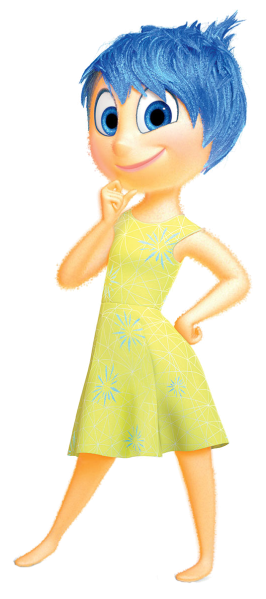 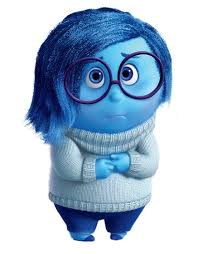 страх
радість
сум
гнів
огида
Вправи на постановку дихання та розвиток артикуляції
«Задми свічки»
Уяви, що перед тобою – іменинний торт. На ньому багато маленьких свічок. Зроби глибокий вдих і намагайся задути якомога більше свічок.
«Понюхай квітку»
Уяви, що перед тобою  запашна квітка. Видихни і зроби глибокий вдих -  неначе ти нюхаєш
запашну квітку на лузі.
«Запросимо тишу в клас»
Приклади вказівний палець до губ та скажи: «Тш-ш-ш…».
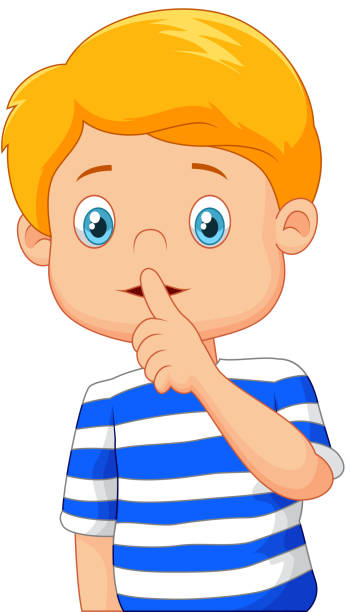 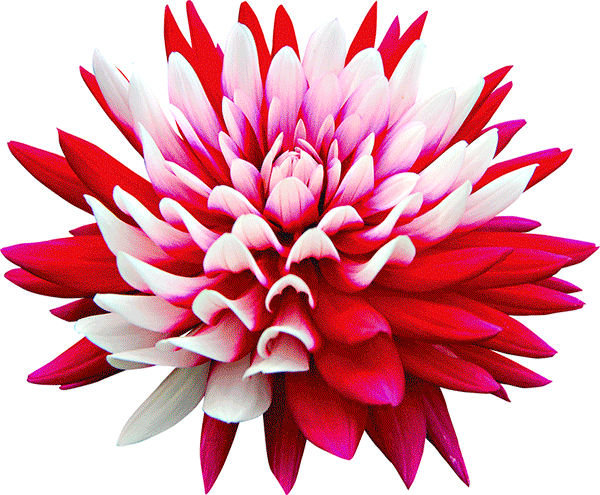 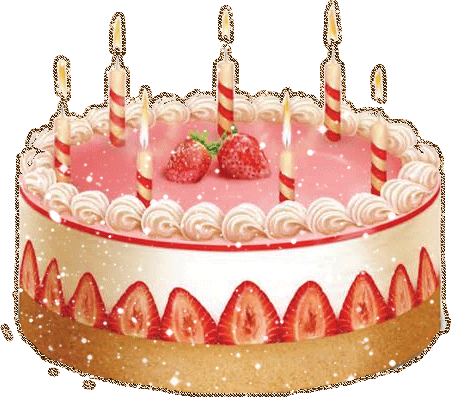 Робота зі скоромовкою
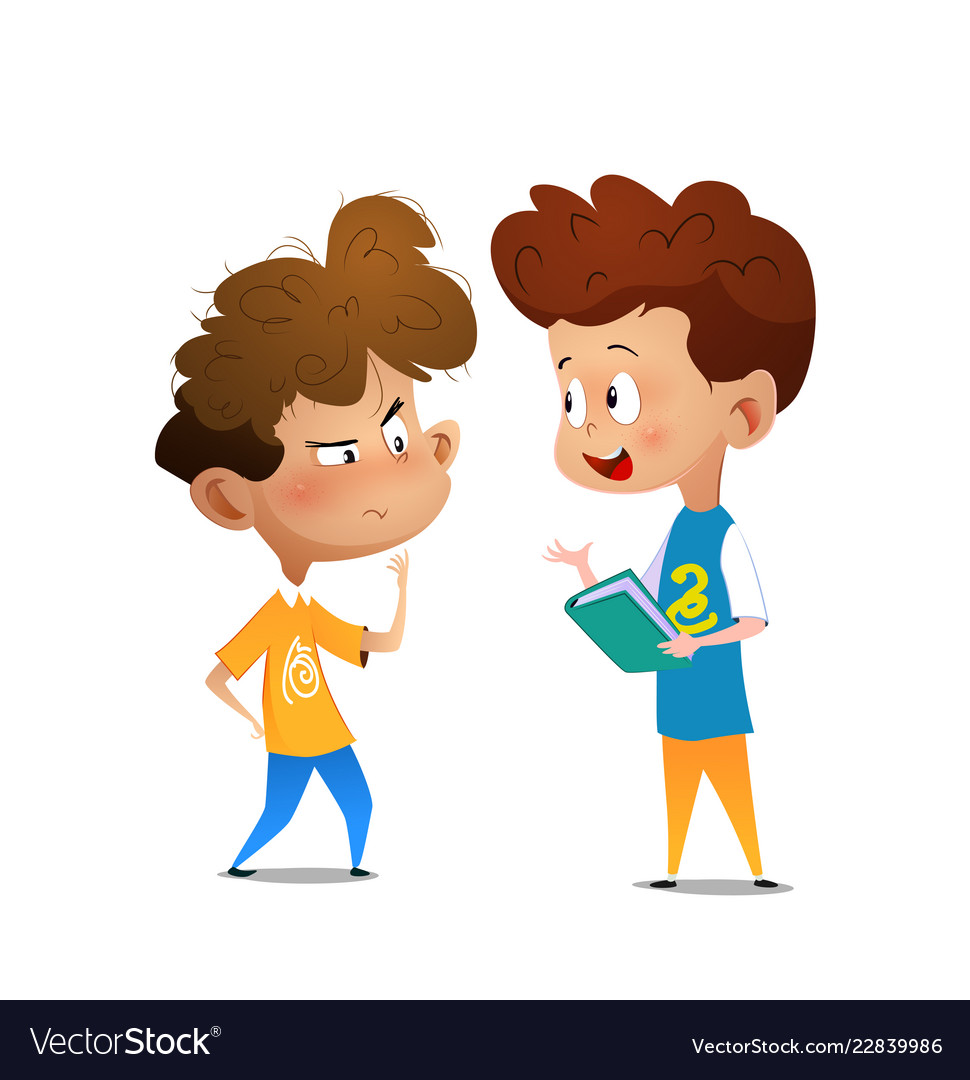 Їжак, їжаченя
Їздять по гриби щодня.
Їжачиха помагає,
Сироїжки їм збирає.
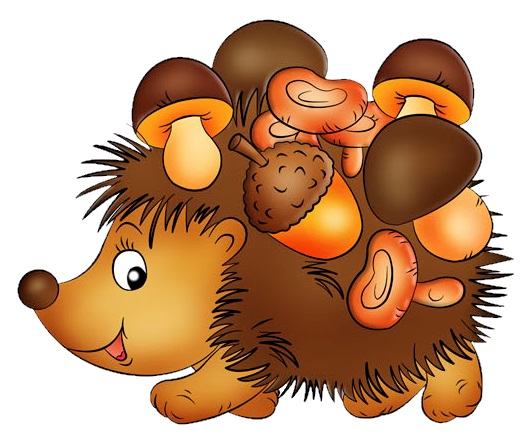 Прочитай швидко склади
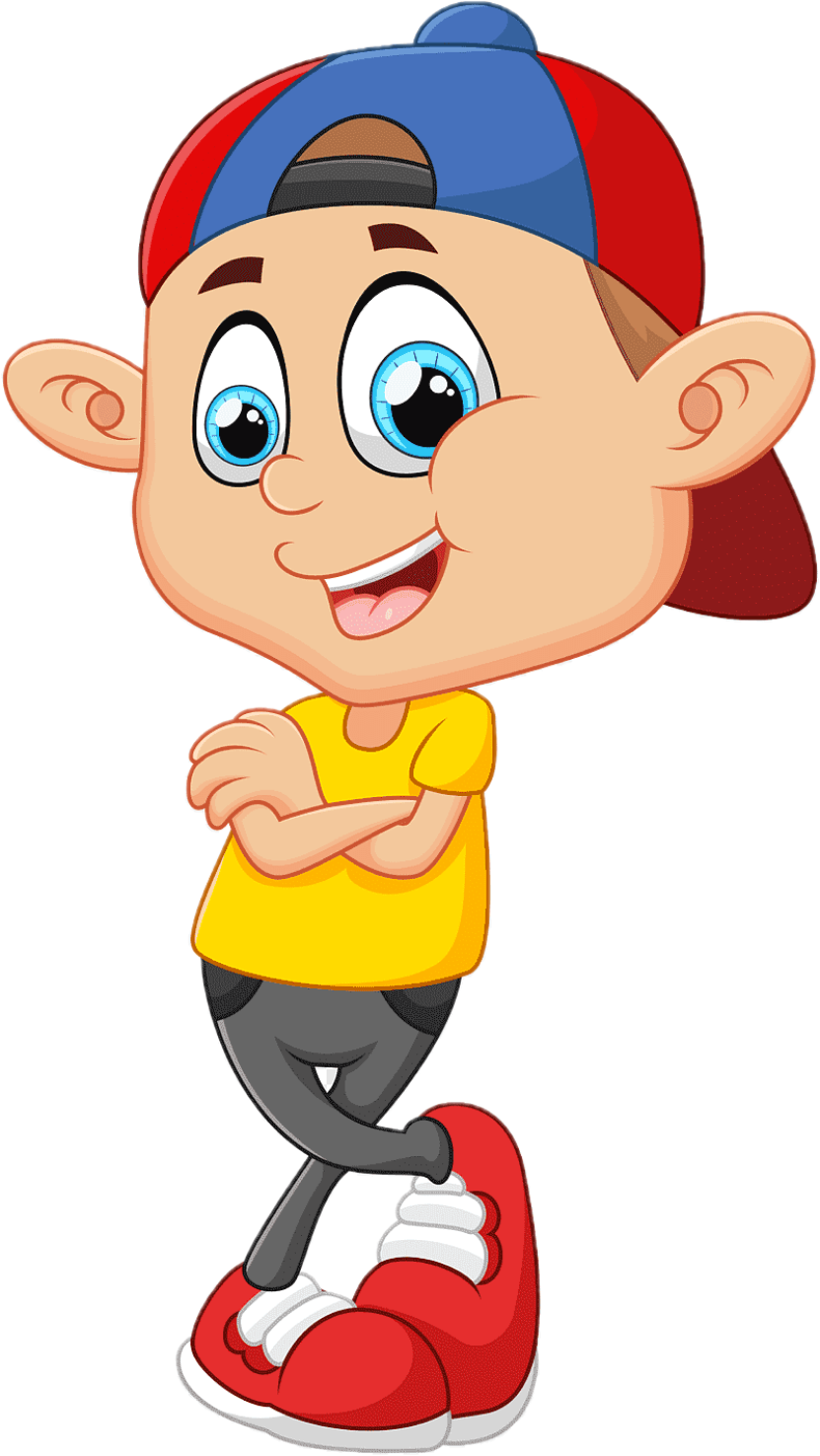 Гра «Не зіб’юсь»
Прочитай швидко слова, стараючись не збитись під час прочитання
дим
дід
дуб
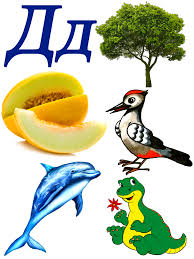 зуб
лід
дім
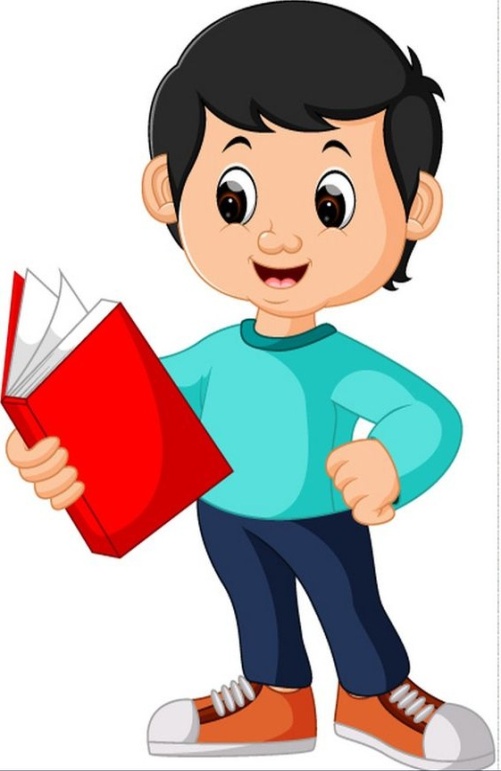 дим
дід
дуб
зуб
лід
дім
дим
дід
дуб
Повідомлення теми уроку
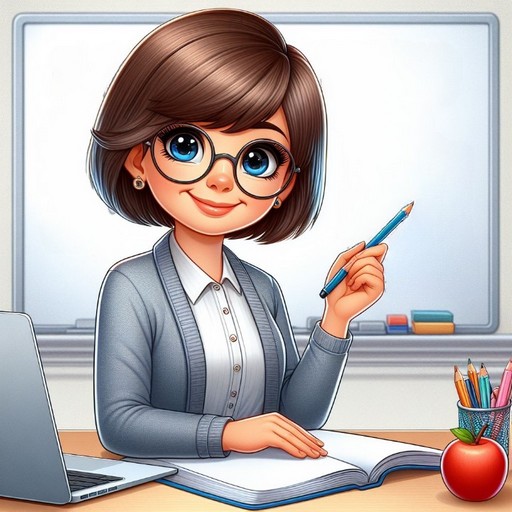 Сьогодні на уроці читання ми удосконалимо навичку виразного читання тексту, відповідати на запитання за змістом оповідання.
Надрукуємо імена і назви міст
Починаємо з розминки. Прочитай і відгадай загадку Читалочки
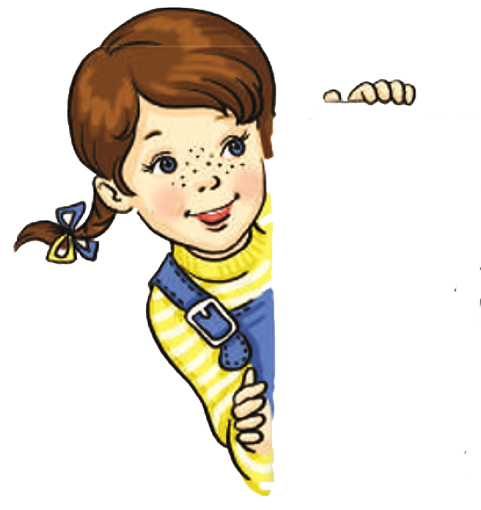 дзеркало
Як подивишся на нього,
бачиш в нім себе самого
отаким, яким буваєш.
Що це, друже? Відгадаєш?
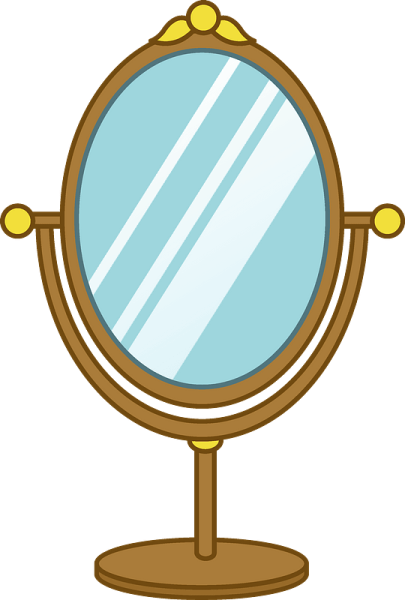 Про що, на твою думку, буде текст, поданий під загадкою?
Підручник.
Сторінка
82
Слухаю і розумію
Фокус-мокус
     Дітки показували фокуси-мокуси. Підійшла черга до Федька. Хлопчик подумав, подумав та й каже:
     — Я вас усіх сфотографую. І кожному покажу його фотокартку. Як хтось буде не схожий, тому віддам свій… фотоапарат.
     Діти здивовано перезирнулись, адже у Федька не було фотоапарата. Та Федько не розгубився. Він згорнув трубочкою долоньки й приклав до ока.
     — Увага! Знімаю! — і клацнув язиком. Порився в кишенях, узяв щось у жменьку.
     — Тепер кожному покажу його фотокартку. Вибачайте, що маленька — такий фотоапарат.
     І підносить кожному у жменьці. Хто гляне, той усміхнеться.
     — Я справді схожий, — каже всяк. Бо у Федьковій жменьці — маленьке люстерко.
                                                                         За Дмитром Чередниченком
Підручник.
Сторінка
82-83
Запитання до уважного читача
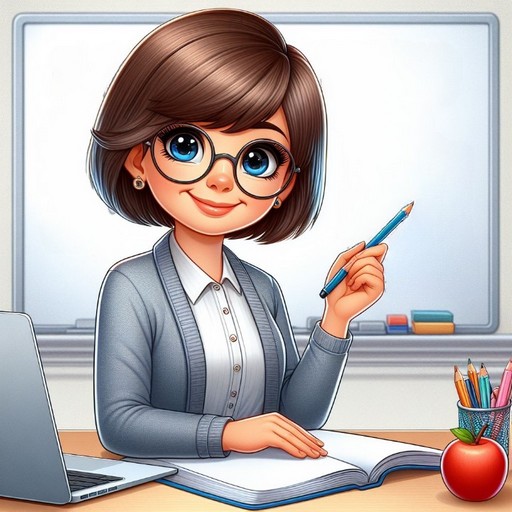 Про кого розповідається в тексті?
Чим займалися діти?
Який настрій у тебе викликав цей текст?
Який фокус-мокус придумав Федько?
Чому фотокартки хлопчик показував у жменьці?
 Чи доводилося тобі показувати фокуси-мокуси?
Розкажи, у що граєш ти зі своїми друзями.
Читаємо швидко
фокуси-мокуси
черга
жменя
схожий
фотоапарат
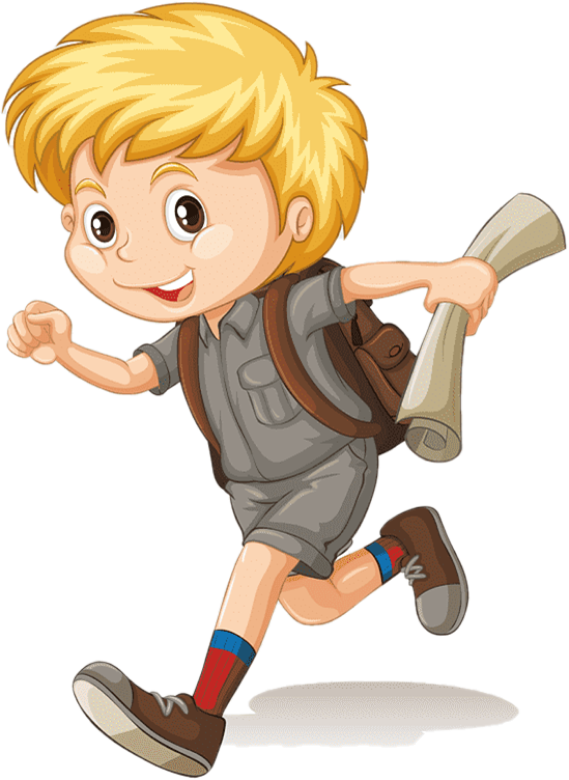 язик
маленький
клацнув
люстерко
Знайди на малюнку Федька. Придумай імена іншим дітям і склади свою розповідь про них, схожу на текст
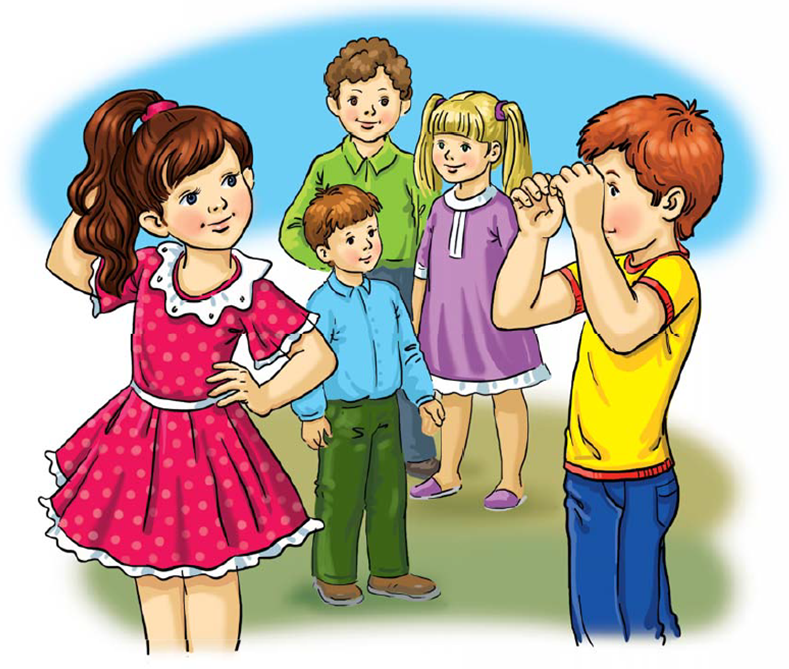 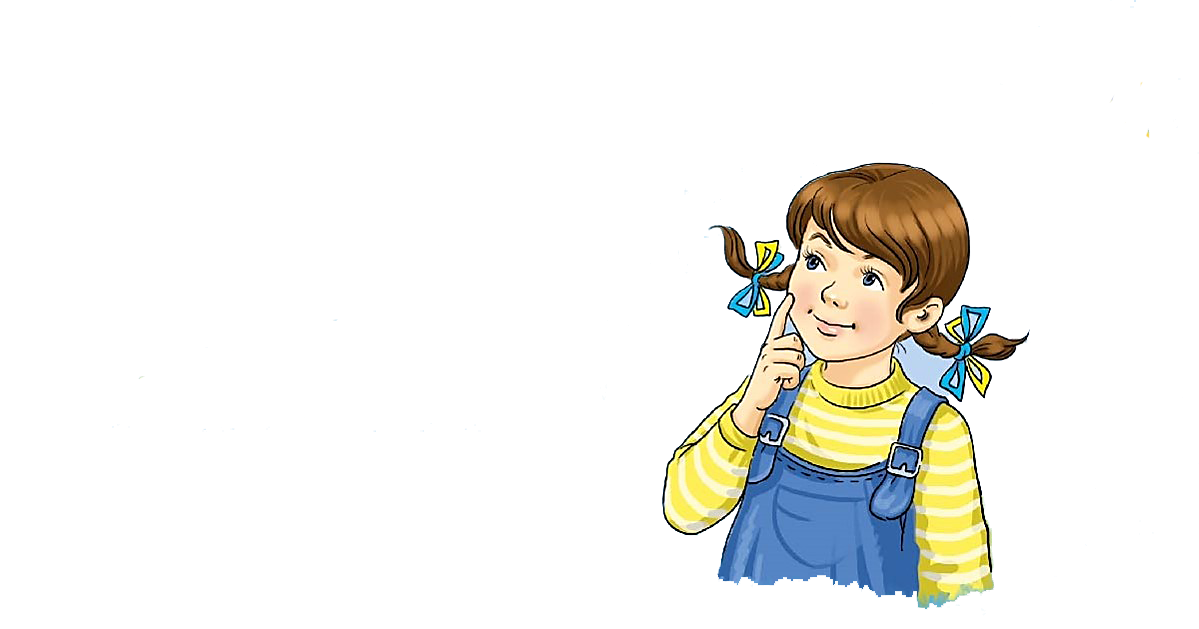 Підручник.
Сторінка
83
Робота в зошиті
Прочитай слова. На які дві групи можна їх розділити? 
Чому слова написані з великої букви?  
Надрукуй слова в дві колонки: в першу імена, в другу – назви міст.
– о = – о
Визнач слова, в яких різна кількість звуків і букв. Поясни, чому. Побудуй звукові схеми цих слів.
Федько
Одеса
Яринка
Київ
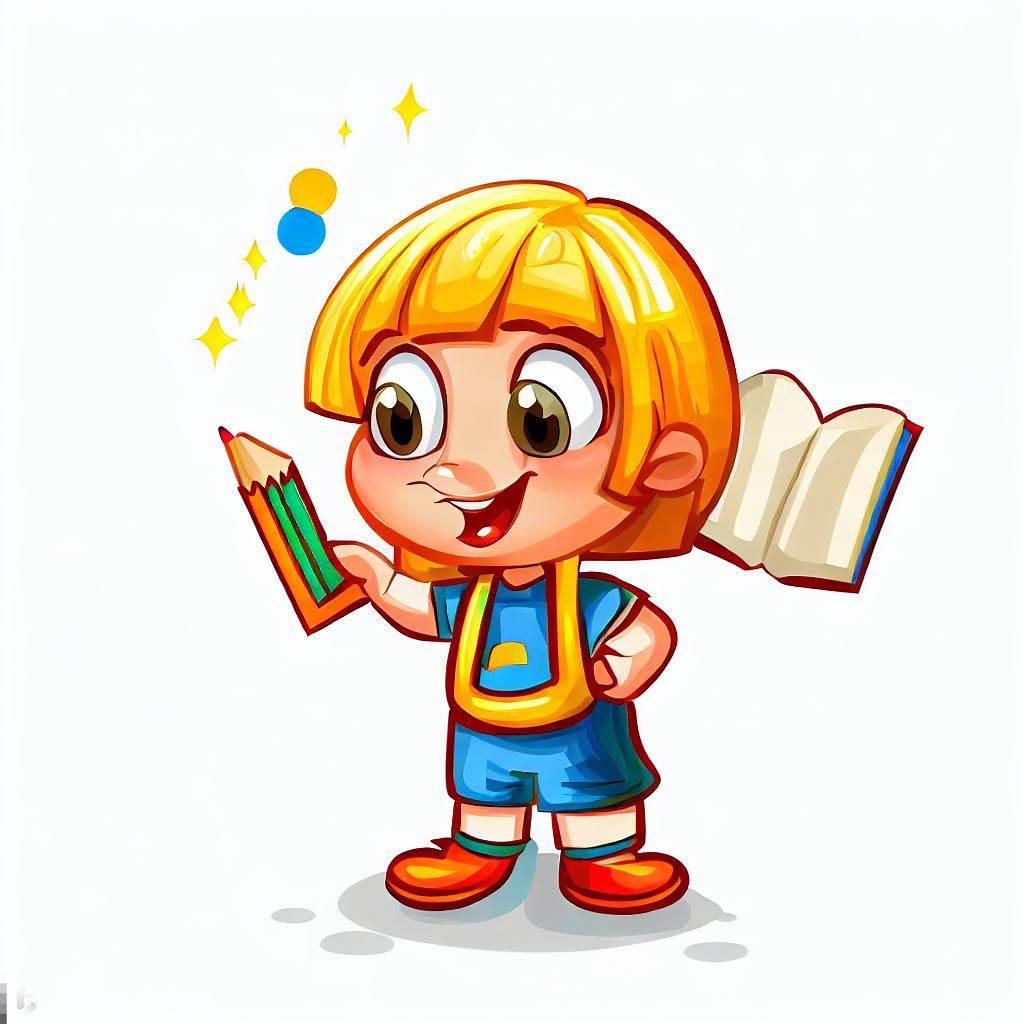 = = о –
– – о = – о
Львів
Грицько
Дніпро
Леся
=о–о – –о
– о =о –
Вправа «Мікрофон»
Що читали на уроці?
    (скоромовку, загадку, 
      оповідання) 
Який з творів тобі було читати важче? Чому?
Що незвичним було в оповіданні Дмитра Чередниченка?
Чи сподобався Федько? Чому?
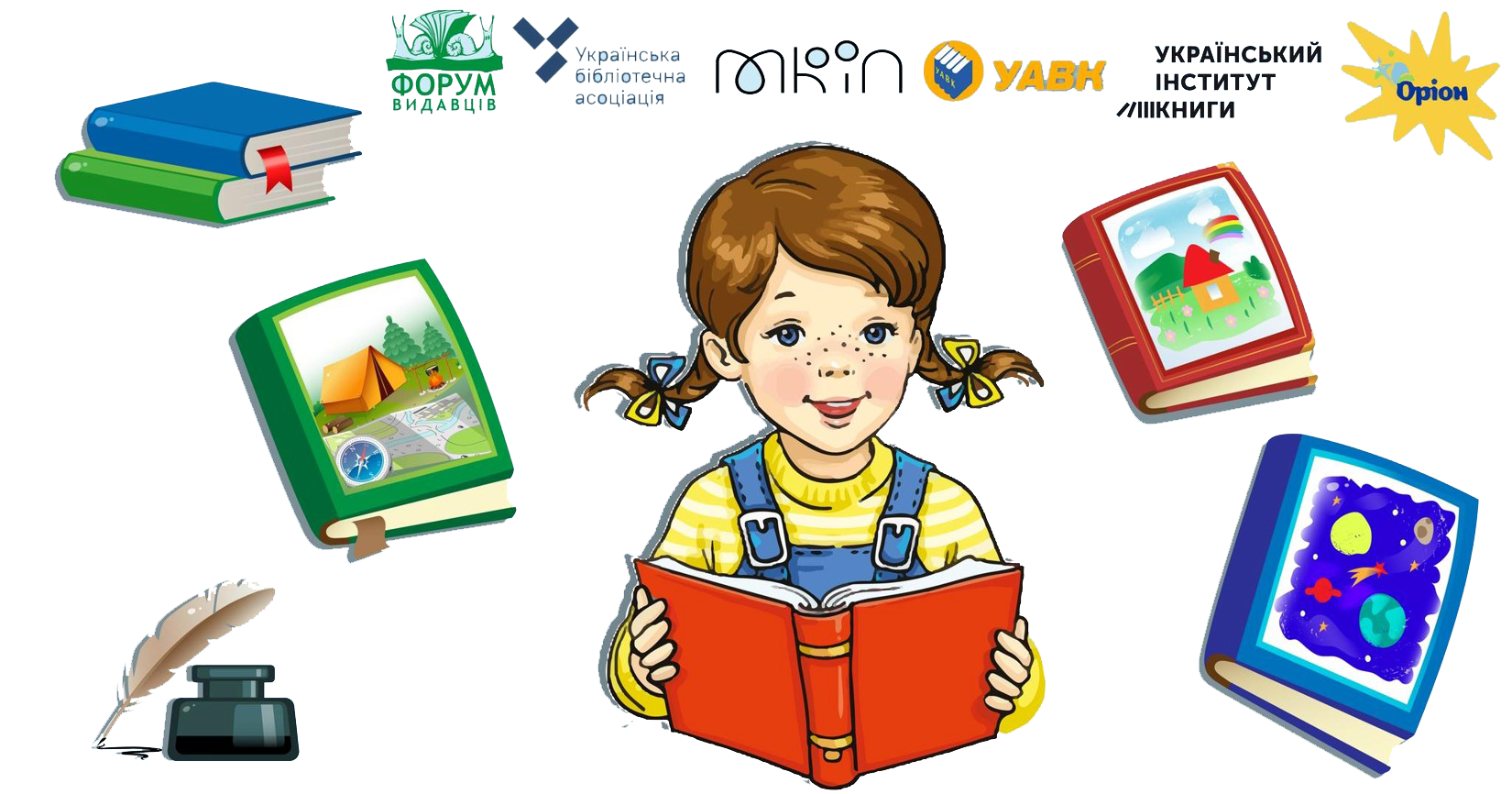 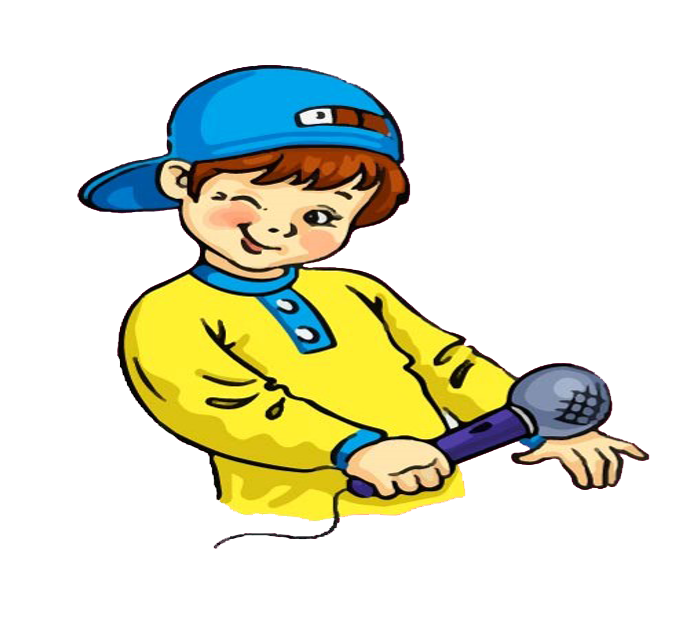 Online завдання
Відскануй QR-код або натисни жовтий круг!
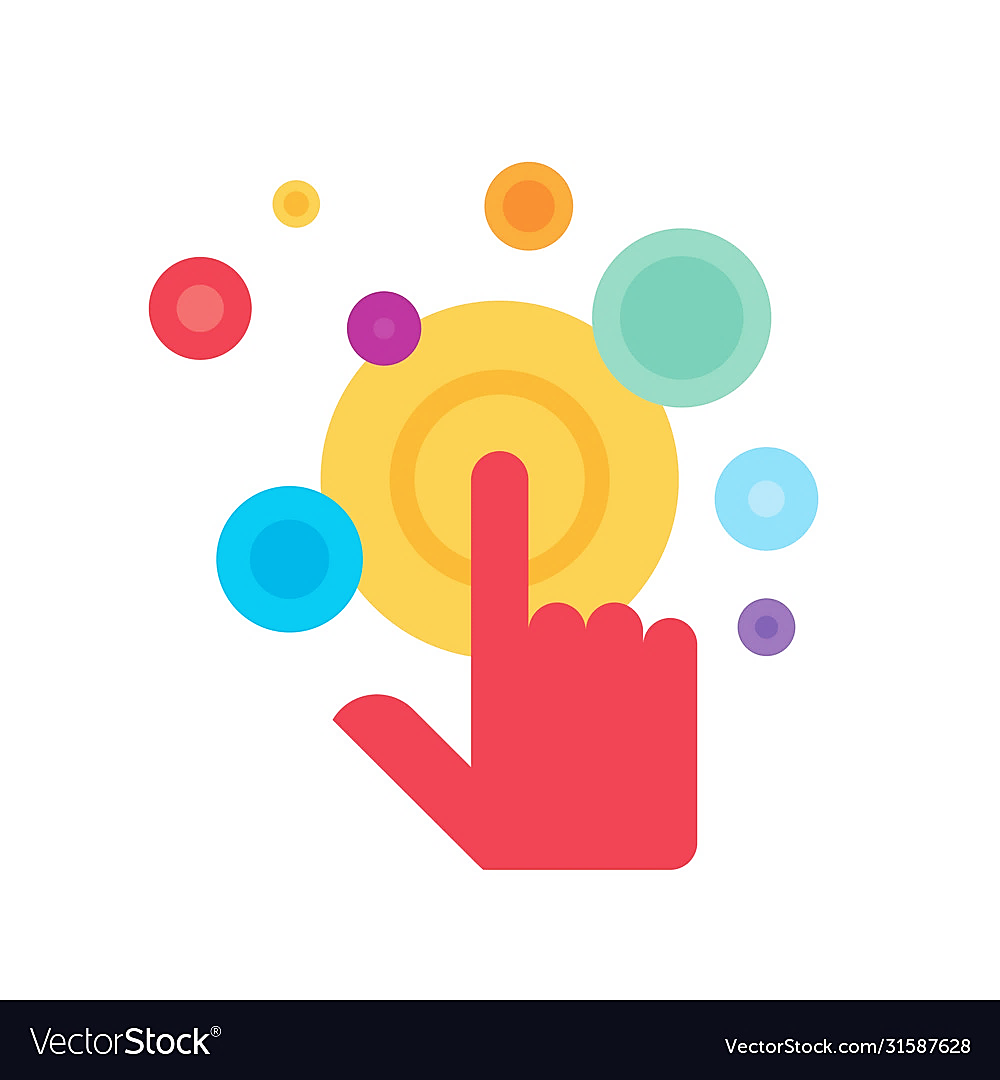 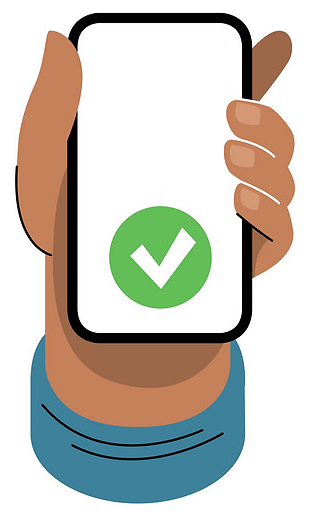 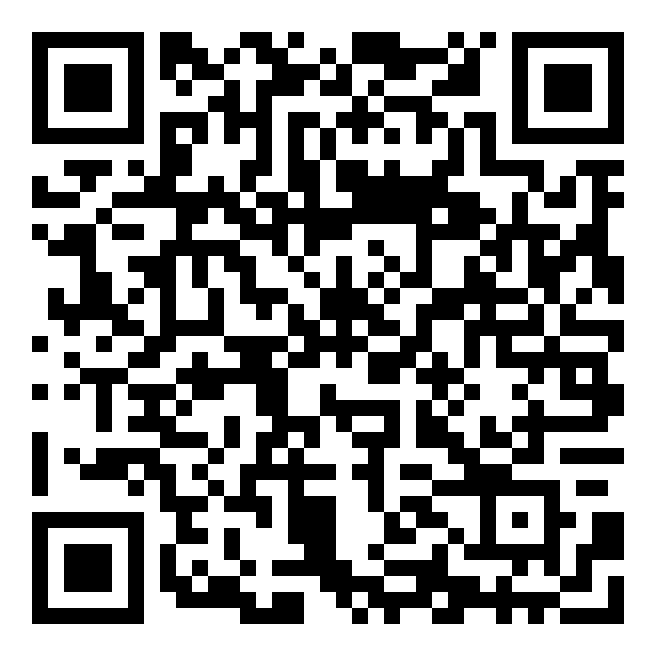 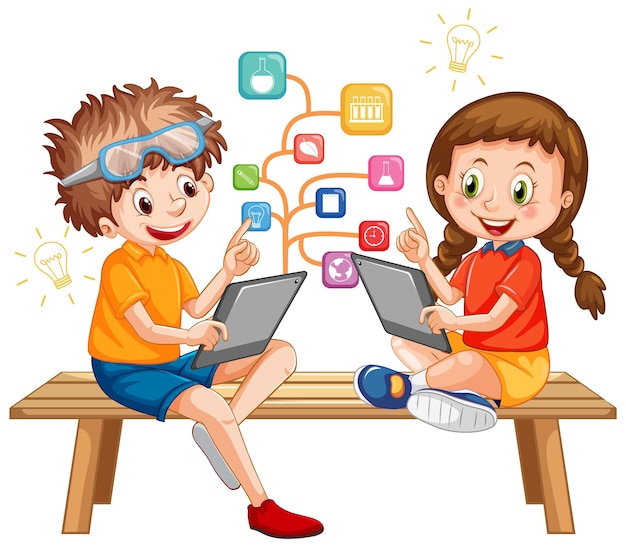 Рефлексія. Вибери емоцію, що відповідає твоєму настрою в кінці уроку.
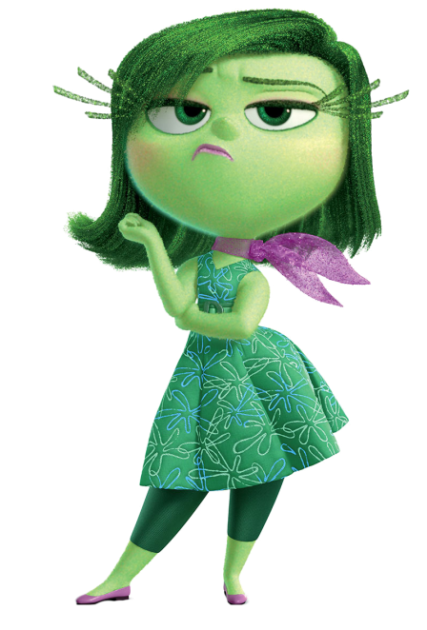 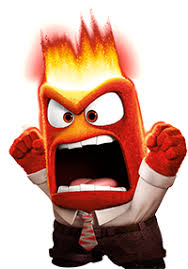 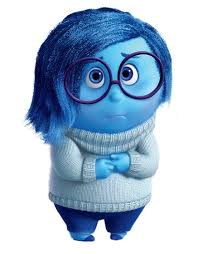 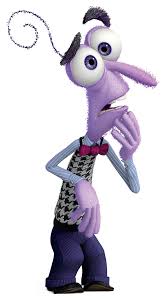 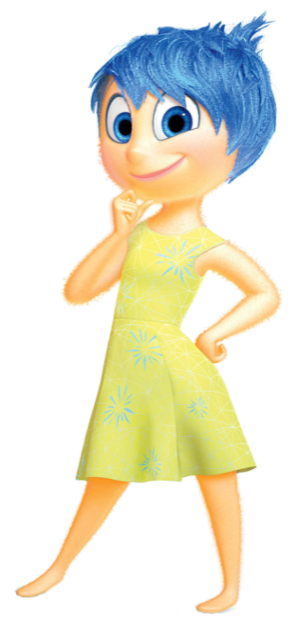 сум
страх
гнів
огида
радість